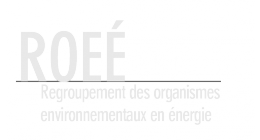 Régie de l’ÉnergieR-4119-2020Demande d’approbation du plan d’approvisionnement et de modification des Conditions de service et Tarif d’Énergir s.e.c., à compter du 1er octobre 2020
Présentation du ROEÉ
Jean-Pierre Finet et Bertrand Schepper, analystes


Le 3 septembre 2020
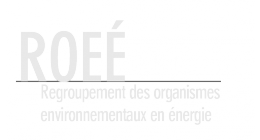 ENJEUX
2
PRÉVISION DE LA DEMANDE EN GAZ NATUREL

ARRIMAGE DU CASS ET DU PGEÉ

MODIFICATIONS AU PGEÉ
THERMOSTATS ÉLECTRONIQUES PROGRAMMABLES ET THERMOSTATS INTELLIGENTS
NOUVELLE CONSTRUCTION EFFICACE
ENCOURAGEMENT À L’IMPLANTATION CII, VGE (industriel) ET VGE (institutionnel)
Prévision de la demande
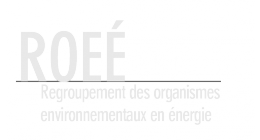 3
Prévisions d’Énergir pré-COVID-19 
Utilisation du scénario de base
Baisse des ventes présumées post-COVID-19
Croissance économique plus faible
Potentielle augmentation du prix du gaz 
Potentielle deuxième vague 
Recommandation du ROEÉ 
Utilisation du scénario défavorable : minimum COVID A
Scénario déjà existant
Décision de la Régie en deux temps
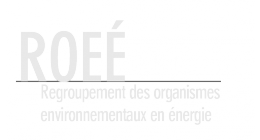 Arrimage du CASS et du PGEÉ
4
Seuil d’admissibilité proposé
MFR 50 + 15%
ROEÉ favorable		
Faibles résultats du programme de soutien aux ménages à faible revenu
Participation: 			6%
Aides financières: 		7%
Frais d’exploitation:		112%
Absence de prévision du nombre de participants au PGEÉ qui seraient référés dans le cadre du CASS
Absence de référencement prévu aux programmes de TEQ et de HQ
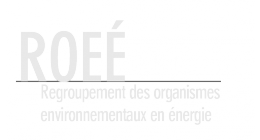 Arrimage du CASS et du PGEÉ
5
Recommandations 
Exiger que les participants du CASS soient mis en contact avec TEQ afin de favoriser la mise en place de mesures d’efficacité énergétique (R. 2)
Exiger que soient déposés au rapport annuel les résultats du CASS sur les programmes du PGEÉ selon la nomenclature d’une fiche de programme du PGEÉ en précisant le statut de locataire ou de propriétaire du participant (R. 3)
Exiger qu’Énergir organise la mise en œuvre de diverses mesures d’économie d’énergie telles que les thermostats intelligents chez la clientèle locataire et propriétaire participant au CASS et pour l’ensemble de la clientèle locataire MFR participant au PGEÉ (R. 4)
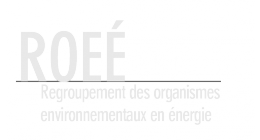 Thermostats électroniques programmables et thermostats intelligents
6
Évaluation
Arrivée à maturité du marché des thermostats programmables
Faible niveau de programmation par les utilisateurs
Recommandation de mieux cibler les constructeurs d’habitations
Les thermostats ne sont pas programmés par les constructeurs
La majorité des constructeurs (73%) n’étaient pas au courant de l’existence d’aides financières pour les thermostats intelligents
Les constructeurs installent un grand nombre de thermostats à travers des projets multihabitations
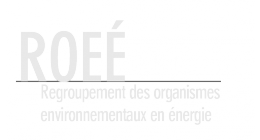 Modifications au PGEÉ
7
Thermostats électroniques programmables et thermostats intelligents
Proposition d’Énergir
Éliminer les aides financières pour les thermostats programmables
Une communication spécifique sera envoyée directement aux constructeurs dans le but de les sensibiliser à l’existence des thermostats intelligents, son utilisation et ses bénéfices
Constat et recommandation du ROEÉ
Stratégie de communication pour les constructeurs n’est pas optimale – ne rejoint pas les utilisateurs
Recommandation de cibler les acheteurs (R.5)
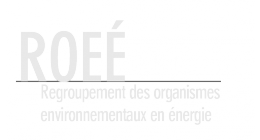 8
Nouvelle construction efficace
Évaluation
Principaux freins  
Surcoût des mesures, rentabilité et complexité
Participation
Le quart des nouveaux bâtiments de 100 000 m3 et plus (plus complexes)
Aucun nouveau bâtiment de moins de 100 000 m3
Balisage aide à la simulation énergétique
Simulation seule: 10 k$ à 15 k$
Conception intégrée:  jusqu’à 75k$
Aide financière à la simulation énergétique
« Pourrait être mieux adaptée aux projets complexes et de grande envergure »
« trois programmes offrent une subvention en fonction de la performance du bâtiment non seulement au client, mais aussi à l’entreprise responsable de la conception du bâtiment »
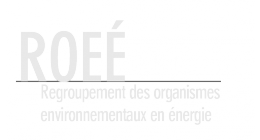 Nouvelle construction efficace
9
Proposition d’Énergir
Rehausser le plafond d’aide financière à la simulation de 5k$ à 15k$
Aucun changement pour l’aide à l’implantation
Aucun impact quantifié relativement sur la participation ni les économies d’énergie
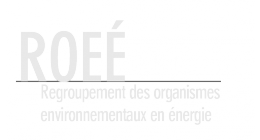 Nouvelle construction efficace
10
Recommandations du ROEÉ
Accepter la hausse demandée pour la simulation énergétique, si démonstration de bénéfices (participation, économies d’énergie) (R. 6)
Ajout d’un volet Conception intégrée (R. 7)
Promue par plusieurs organismes (TÉQ, Hydro-Québec, la SQI, la SCHL, RNCan, le CBDCa, etc.)
Permettrait davantage d’économie d’énergie qu’une simple simulation énergétique
Permettrait de réduire les surcoûts et d’améliorer la rentabilité des projets
Approche de conception des bâtiments mieux adaptée aux projets complexes telle que souhaitée par les ingénieurs interrogés
Offrir l’aide financière en fonction de la performance du bâtiment non seulement au client, mais aussi à l’entreprise responsable de la conception du bâtiment tel que relevé par l’évaluateur
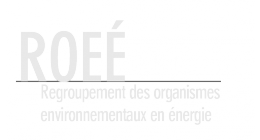 Nouvelle construction efficace
11
TCTR - Commentaire additionnel du ROEÉ
Le taux de bénévolat utilisé est irréaliste pour ce programme
Résulte de l’application sans nuance des résultats d’une étude générique
De plus, l’effet d’entraînement est nul
Ne tient pas compte des incitatifs partagés entre propriétaires occupants versus propriétaires dont les locataires paient la facture énergétique 
Prise en compte des économies d’électricité
Pourtant, surcoûts des mesures électriques sont exclus
Mesures électriques pourraient être subventionnées par un tiers (Hydro) 
Possibilité de double comptage des économies
Recommandation : Exclure les économies d’électricité du calcul du TCTR
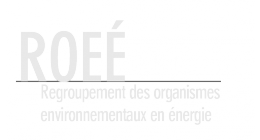 Encouragement à l’implantation CII, VGE (industriel) ET VGE (institutionnel)
12
Évaluation
La satisfaction d’une majorité des participants et intervenants est élevée
Les résultats d’un balisage nord-américain démontre que les aides financières d’Énergir se situent au bas de la fourchette
Couverture des surcoûts insuffisante de l’aide financière 
Proposition d’Énergir
Bonifier substantiellement les aides financières unitaires jusqu’à 2,20 $/m³ économisés 
Rehausser les plafonds autorisés jusqu’à 350 000 $
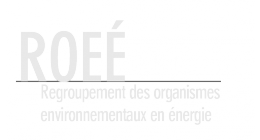 Encouragement à l’implantation CII, VGE (industriel) ET VGE (institutionnel)
13
Constats du ROEÉ
La proposition d’Énergir est prématurée
Ne tient pas compte des effets à venir de la hausse des aides financières accordées préalablement par la Régie (D-2017-094)
La proposition d’Énergir est une mauvaise solution à un faux problème 
Satisfaction élevée des participants et des intervenants
Les résultats du programme pour 2018-2019 ont été dépassés
Le balisage nord-américain inclut des organisations qui sont difficilement comparables (organismes étatiques, autres sources d’énergie)
Le plafond d’aides financières est raisonnable
Test du participant positif
Importante baisse des tarifs de distribution, transport, équilibrage et du prix de fourniture. La hausse était à prévoir. (B-0182)
Encouragement à l’implantation CII, VGE (industriel) ET VGE (institutionnel)
14
Conclusion
Le rehaussement des aides financières est prématuré et injustifié.
Recommandations du ROEÉ
Ne pas considérer le balisage nord-américain. La comparaison avec les programmes similaires des gazières canadiennes est plus adéquate. (R.8)
Ne pas accepter la proposition d’Énergir d’augmenter les plafonds des aides financières. (R.9)
Ne pas donner suite à la demande d’Énergir de rehausser l’aide financière pour les clientèles commerciales, industrielles et institutionnelles. (R. 10)